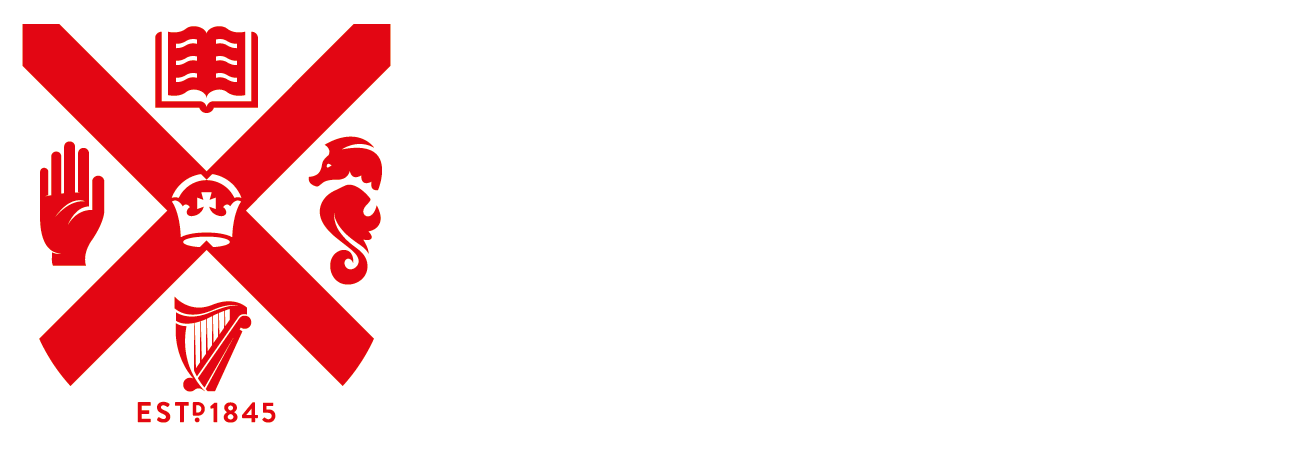 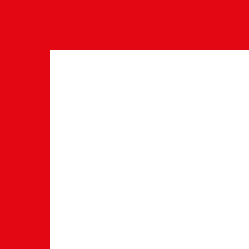 What do we teach & how?
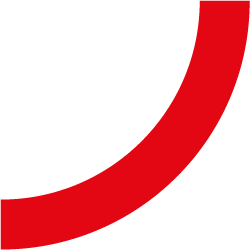 Dr Kevin Dyer
Academic Director
QUB Doctorate in Clinical Psychology
Consultant Clinical Psychologist
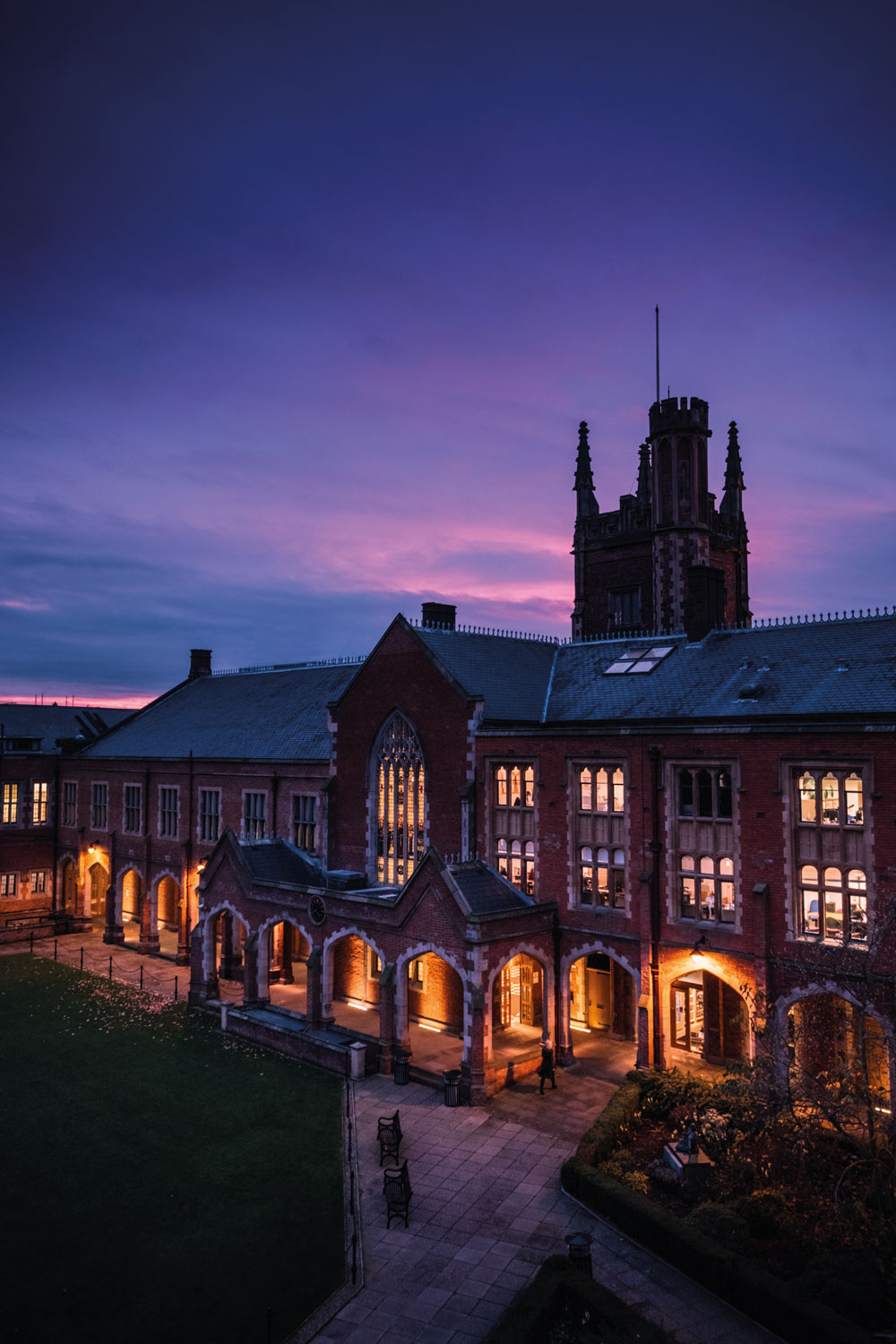 What informs our curriculum…
We aim to train reflective scientist-practitioners to meet the workforce needs of Northern Ireland

The content is informed by: 

Standards of proficiency HCPC
BPS guidance
Feedback from services

Many key stakeholders who continuously review our teaching content: 

Representatives of BPS DCPNI SIGs
Trainees
Experts by experience
School of Psychology
External Examiners
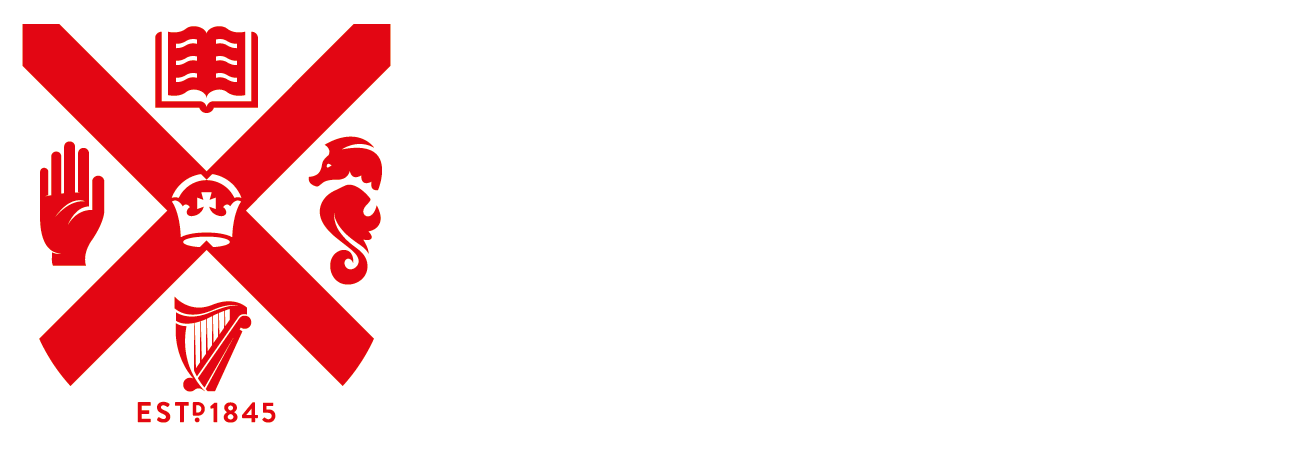 Academic Modules
There are three academic modules corresponding with each year of the programme:
PSY9053 Clinical Psychology 1
PSY9054 Clinical Psychology 2
PSY9055 Clinical Psychology 3 

There are three summative assessments associated with each module in the form of a clinical case study:
Clinical Report 1
Clinical Report 2
Clinical Report 3
Topic Streams
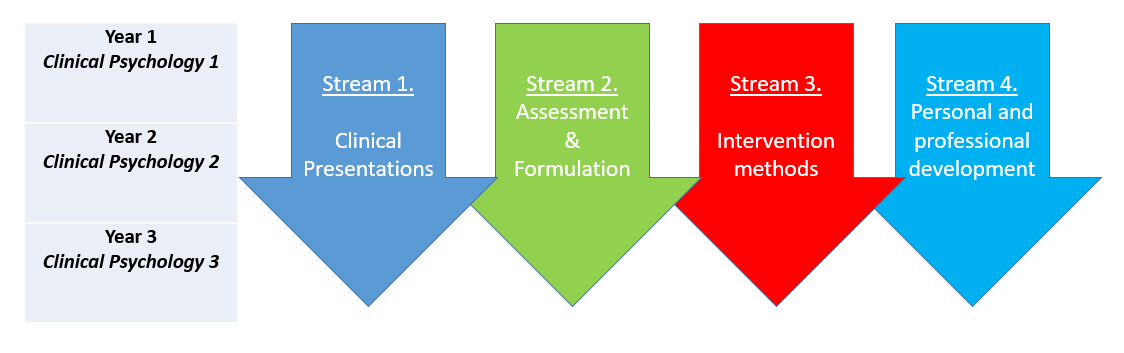 PSY9053 Clinical Psychology 1
Clinical Presentations
Anxiety, Depression, PTSD, OCD etc.

Assessment and Formulation
AMH assessment, Risk, CBT formulation etc

Intervention Methods
CBT, Psychodynamic, CFT etc

Personal & Professional Development (PPD)
Personal Awareness Groups
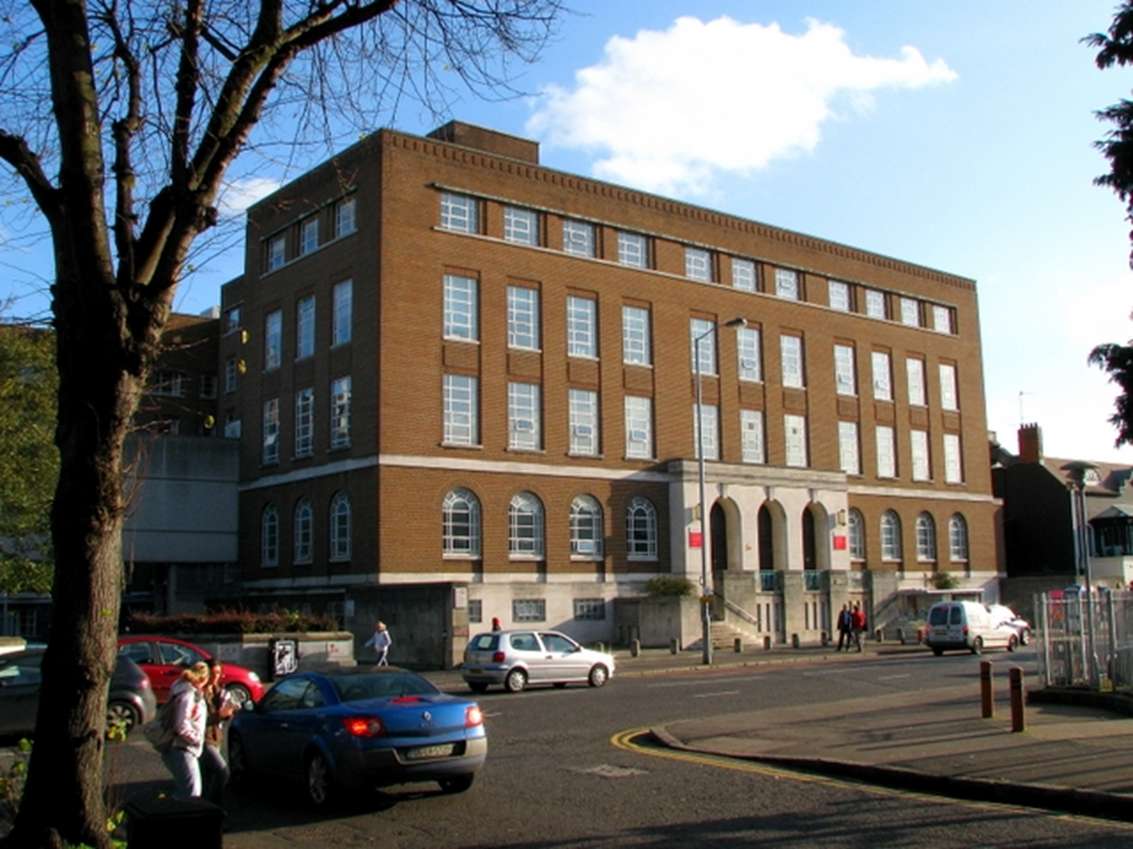 Teaching days…
There are regular teaching days:

Teaching days comprise 4 x 1.5 hour sessions

Number of teaching days varies across the year:
An initial block, then one or two days per week
Teaching runs from Sept – June


Teaching is generally led by experts in the field: 

Clinical psychologists in the HSC 

Course team staff 

Guest lecturers
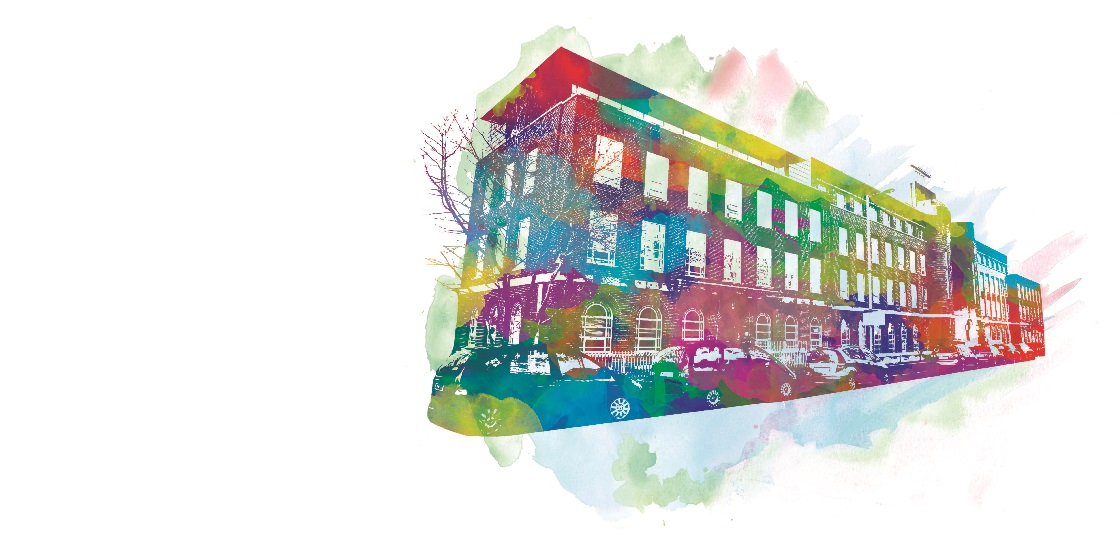 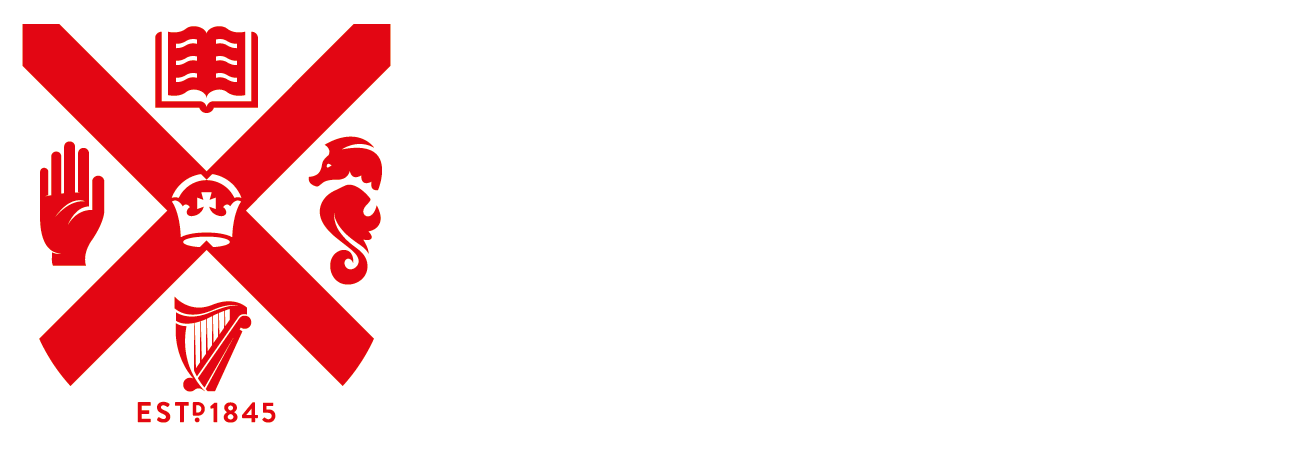 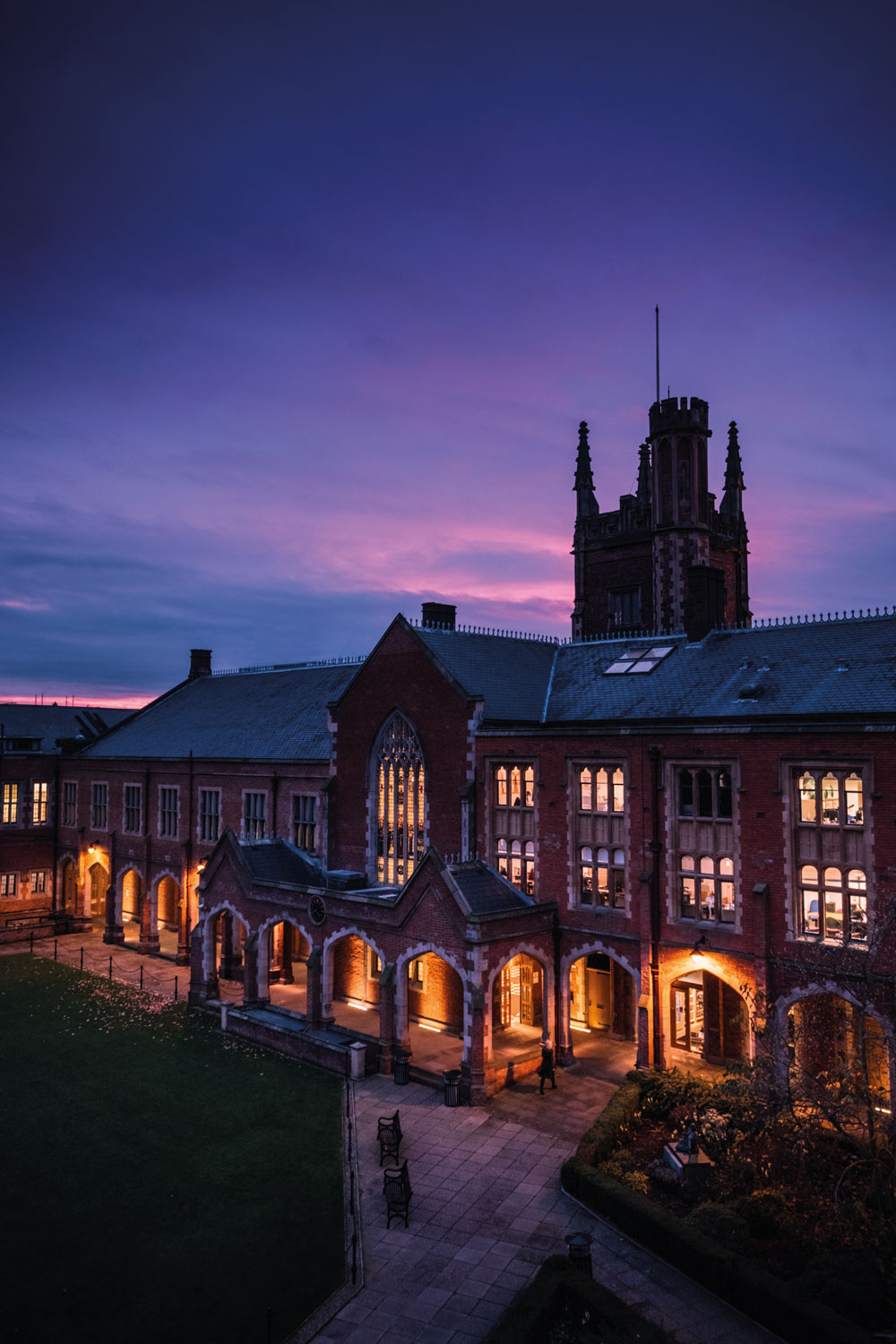 Assessments
Modular course: Each module includes an assessment: 

Summative
Case studies


Formative
Observed role play

Peer development through reflective practice groups
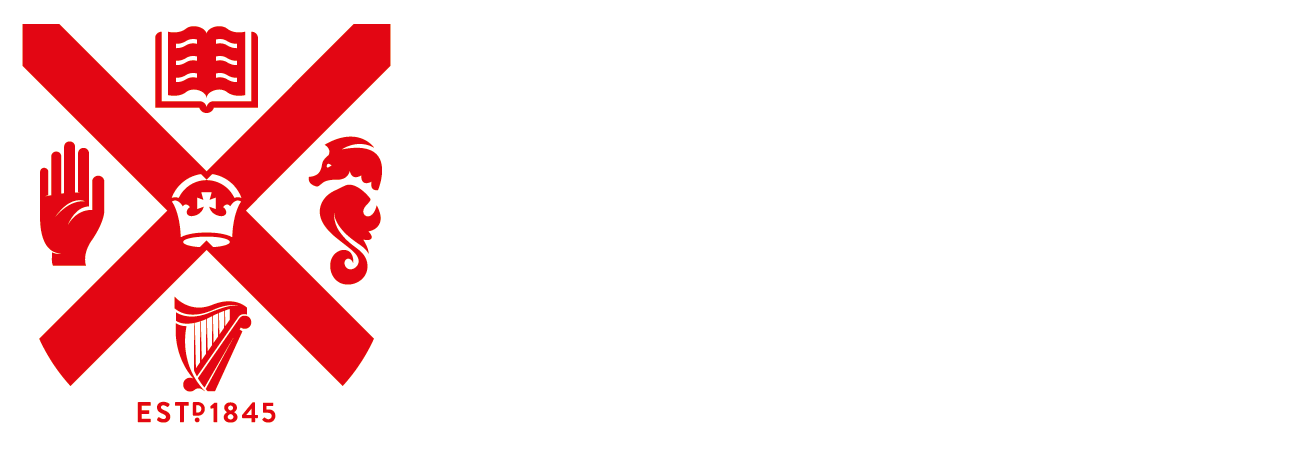 What we aim to cover and achieve in our teaching…
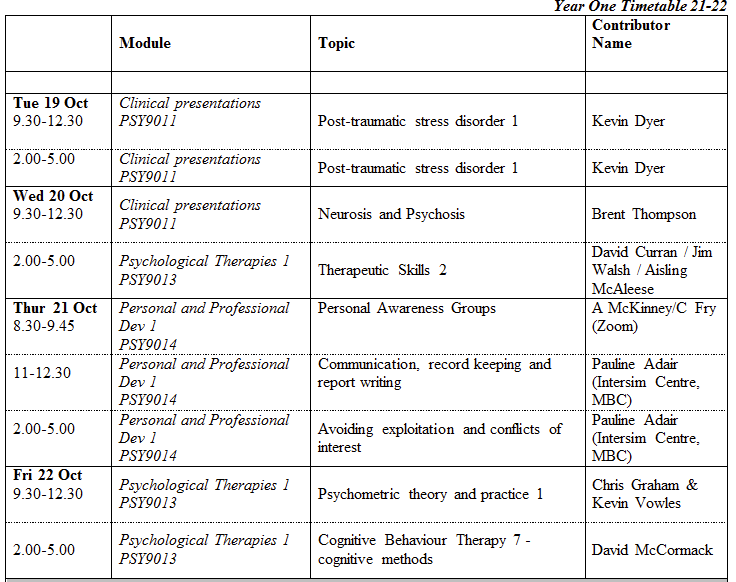 Provide trainees with high quality, expert teaching that forms the foundation for skills they will further develop and implement in clinical placements

Provide trainees with the opportunity to practice, reflect, and develop understanding of skills associated with assessment, formulation, and intervention

Provide gold standard teaching materials and skills that can be consulted and used by trainees in their post-qualification career

Provide a secure academic base during training within a university setting and among colleagues who share their experience
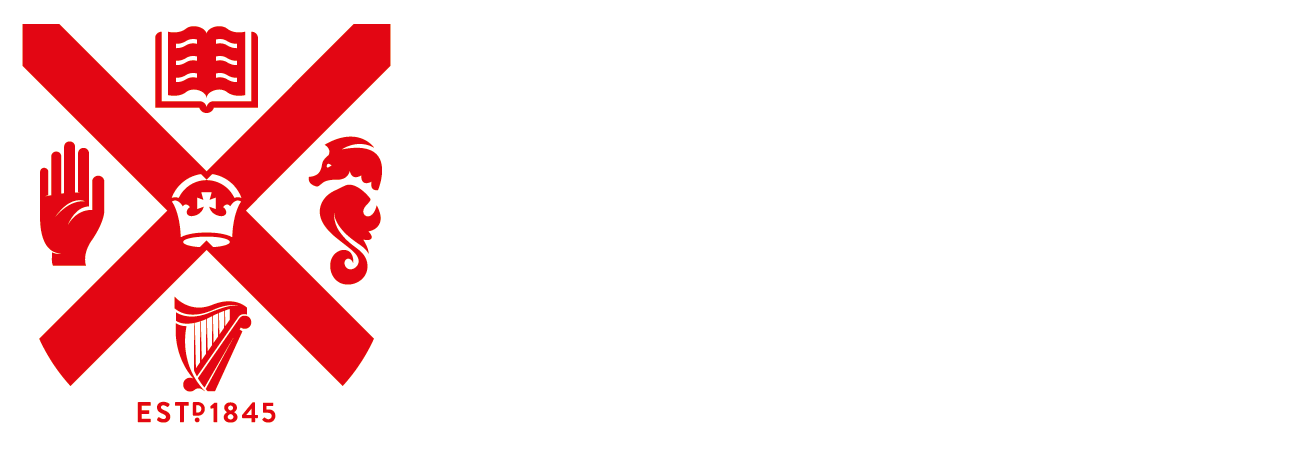 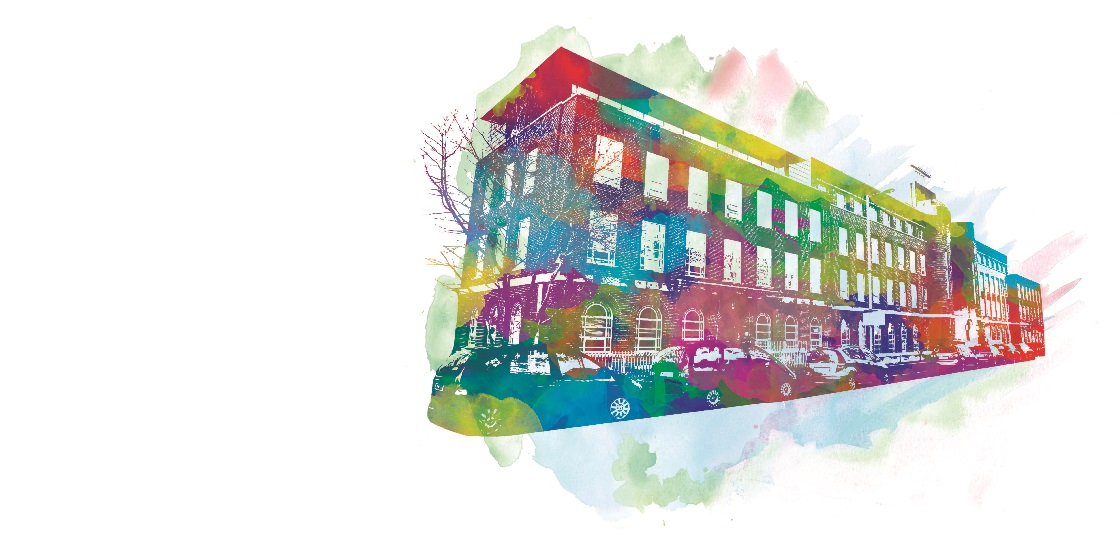 Summary
Substantive amount of expert-led, tailored teaching to fully resource trainees for their clinical work as well as develop reflective and scientist practitioner skills pertaining to relevant social issues

Teaching spans across the three years within teaching blocks and alongside placements

Teaching delivered mainly by clinical psychologists working in the HSC who are experts in their field

Focus is to develop theory-practice links in assessment, formulation and intervention across the life span

Main assessment method is detailed case studies reflecting actual clinical work
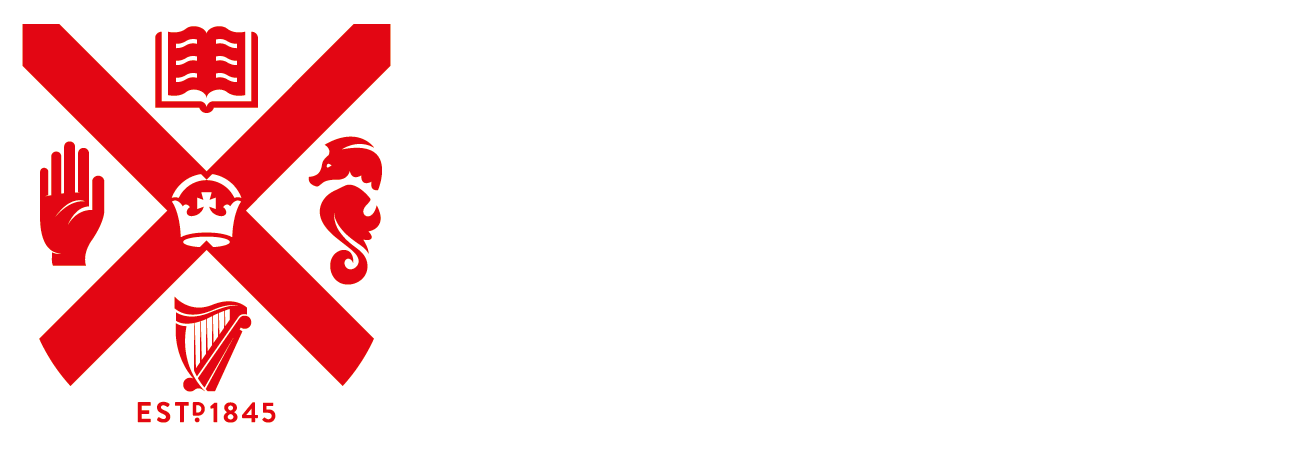 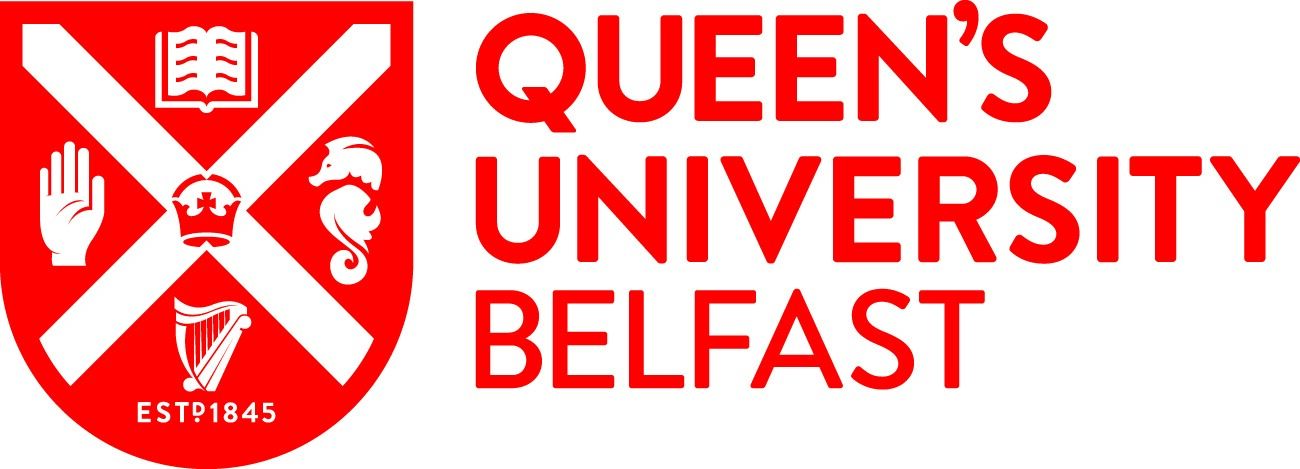 Thank you